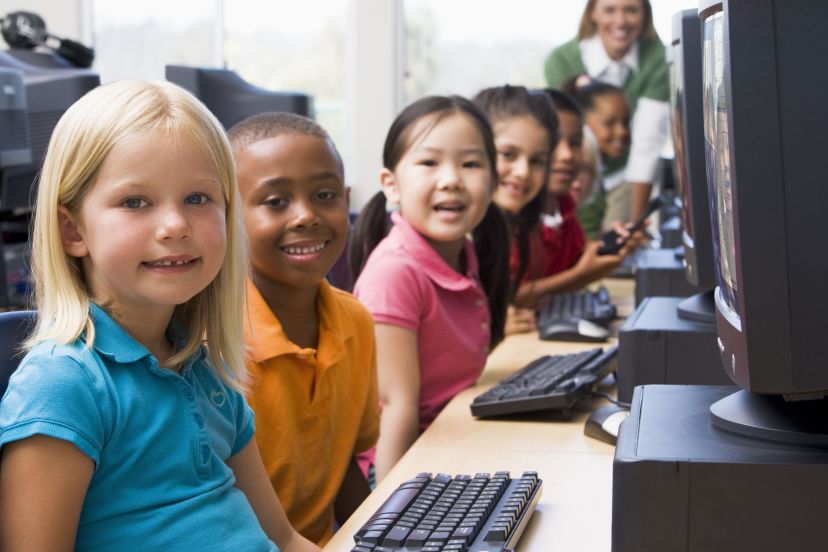 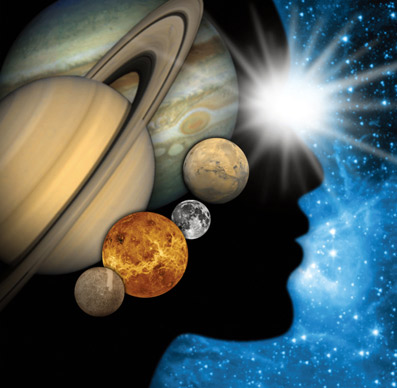 NASA Educator Resources
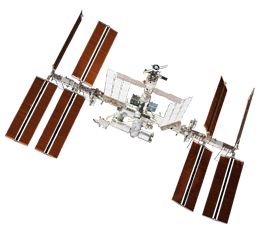 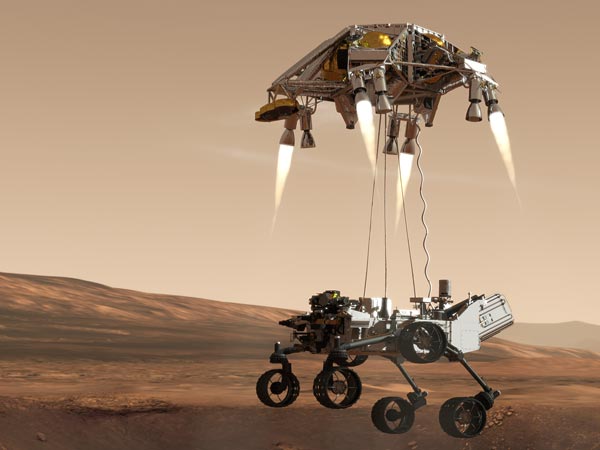 Caitlin Nolby and Marissa Saad
North Dakota Space Grant Consortium
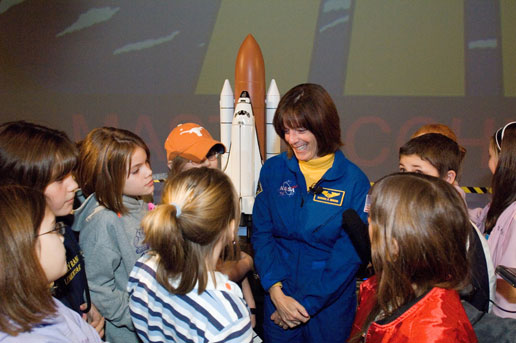 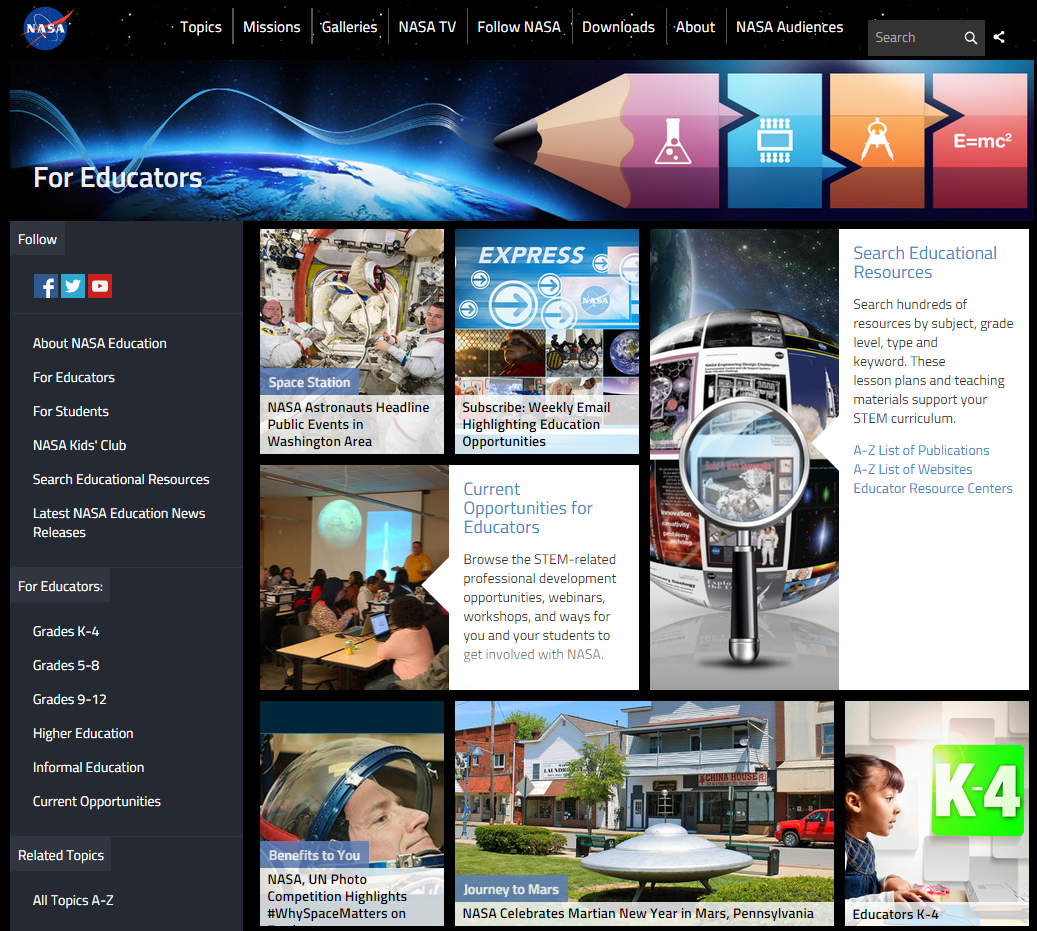 NASA Education
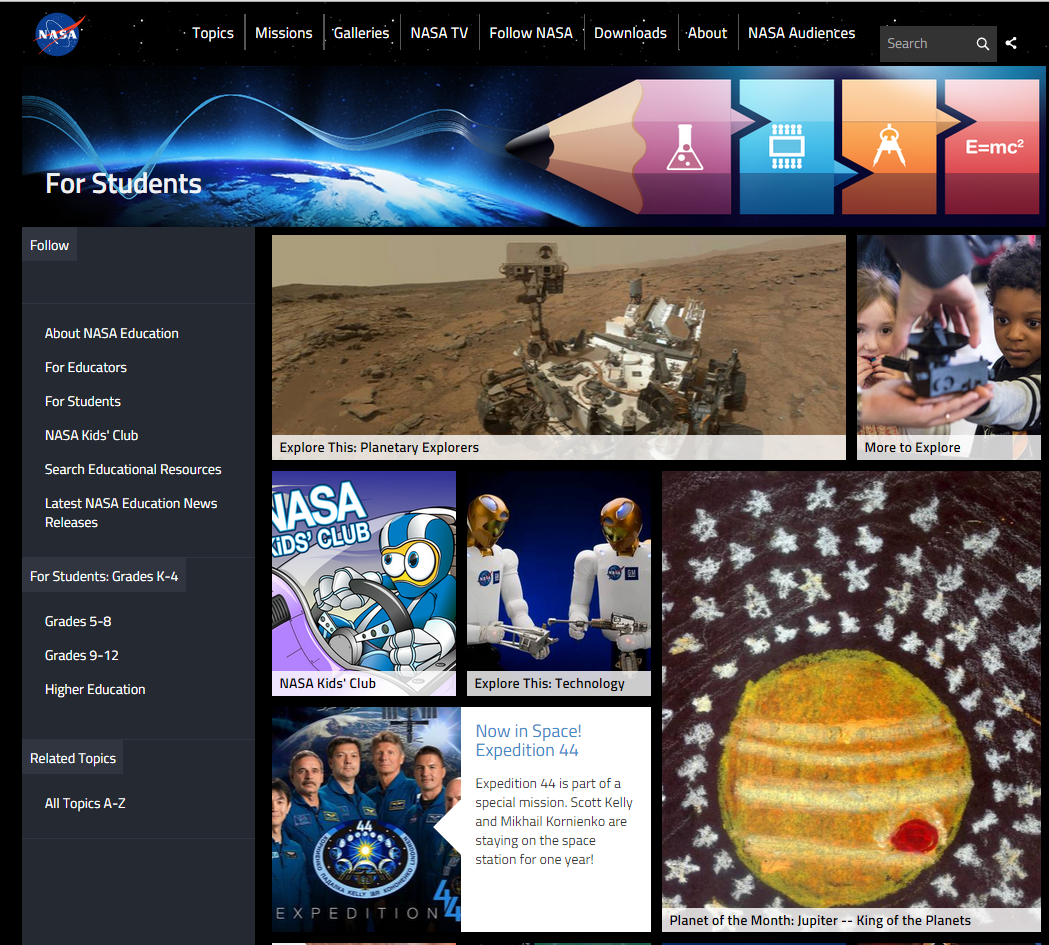 NASA for Students
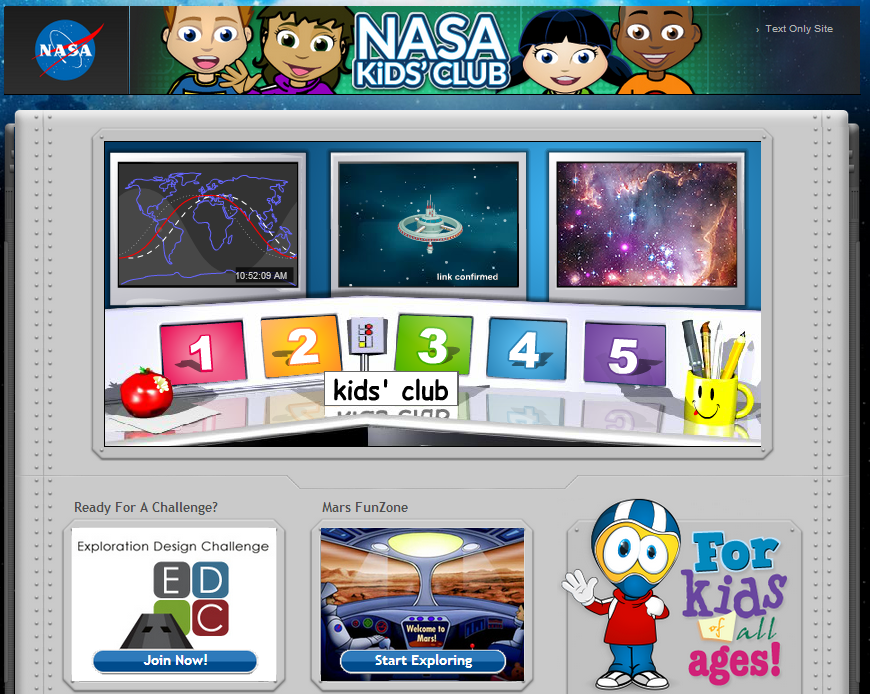 Space Math at NASA
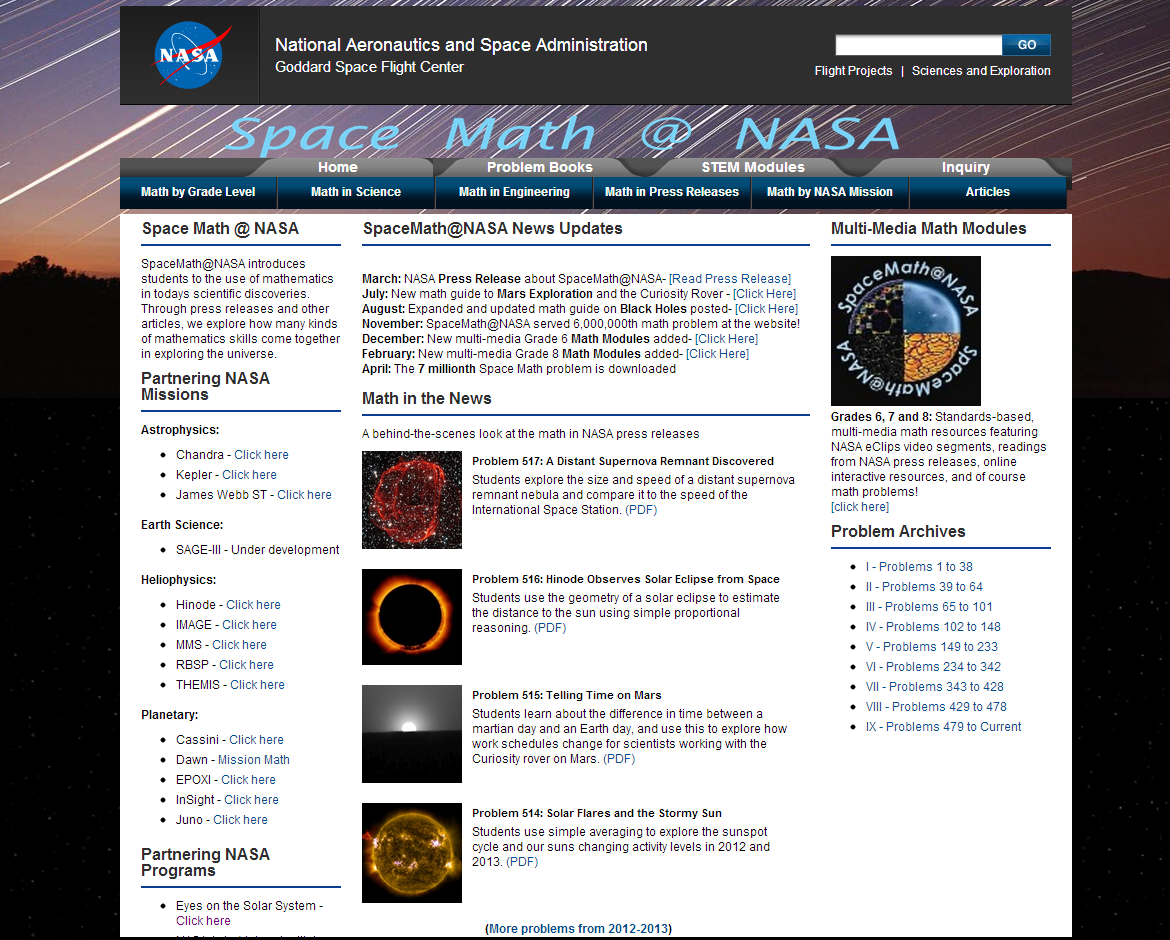 International Space Station - Live!
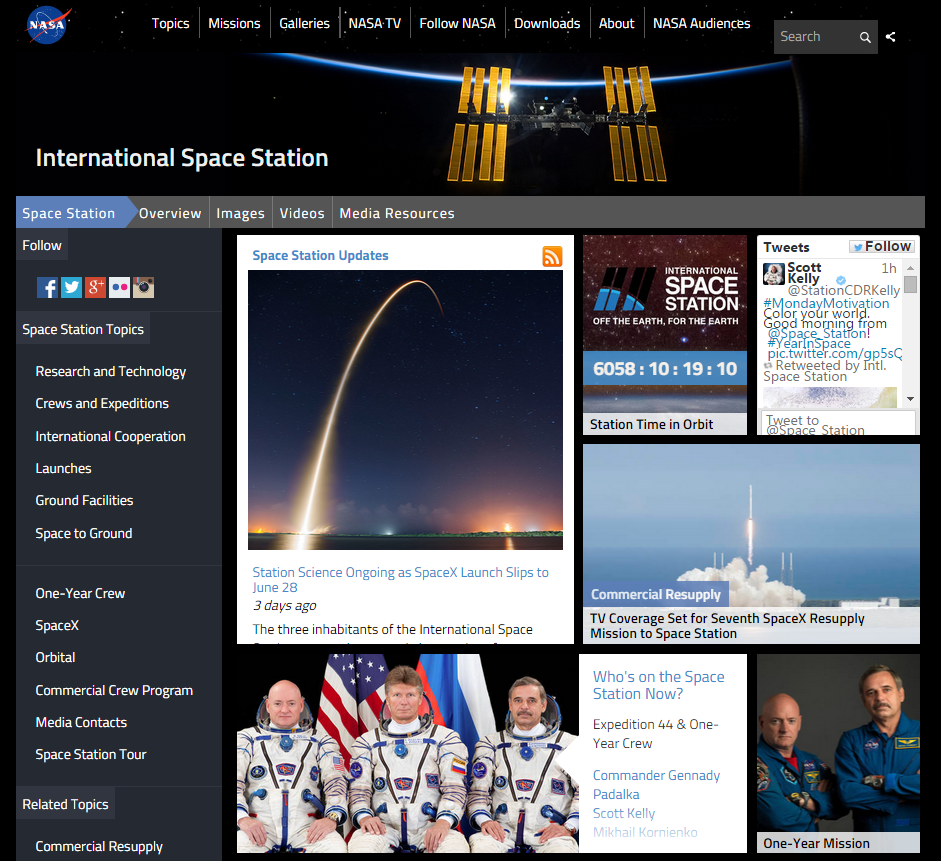 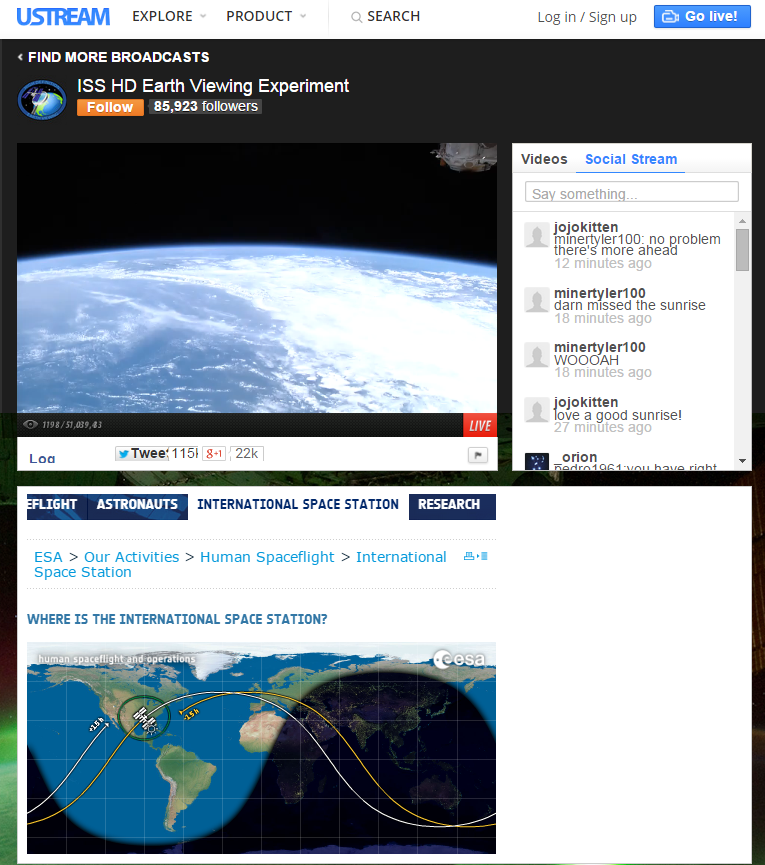 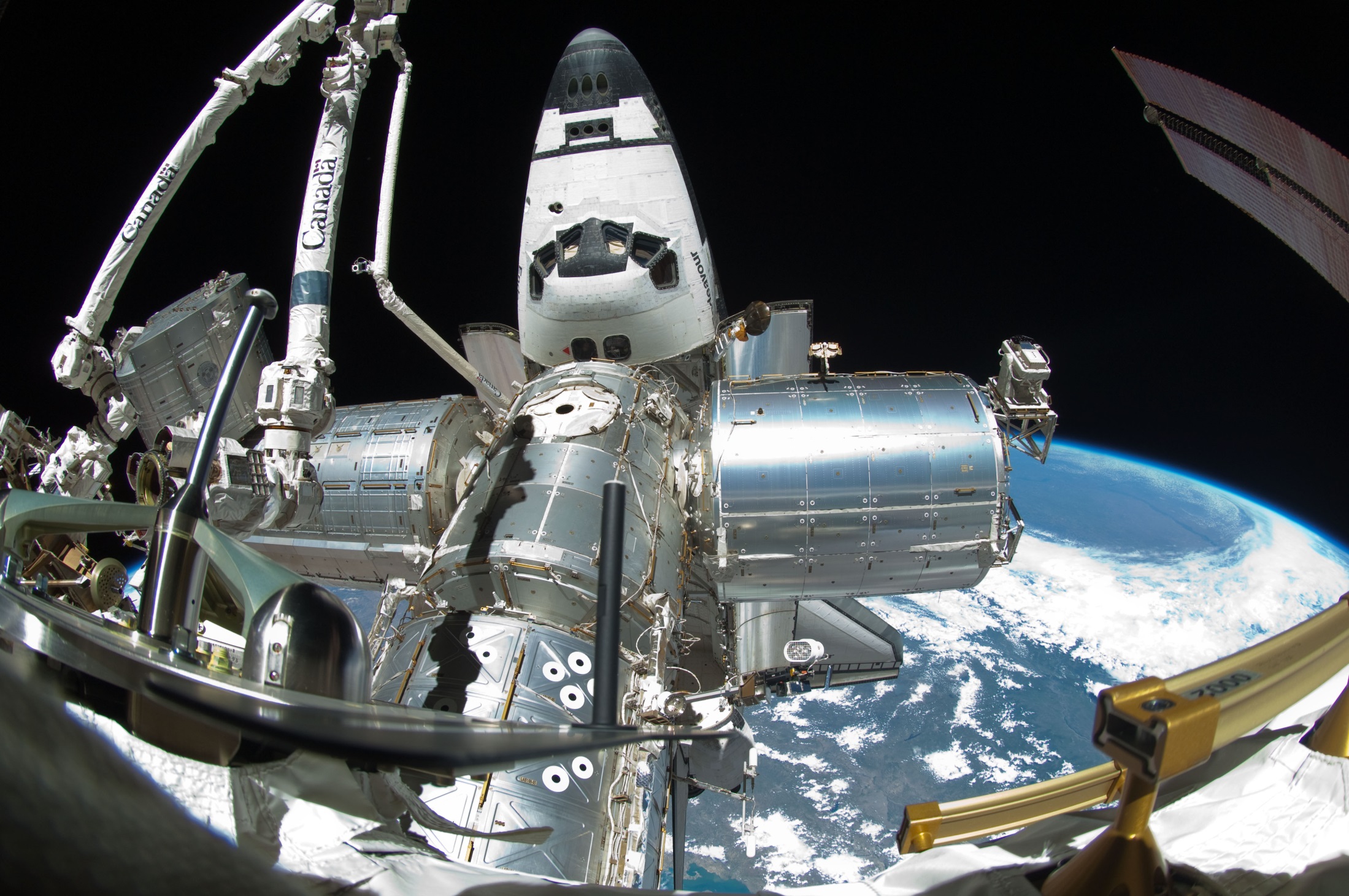 Spot the Station
Mars Curiosity Rover
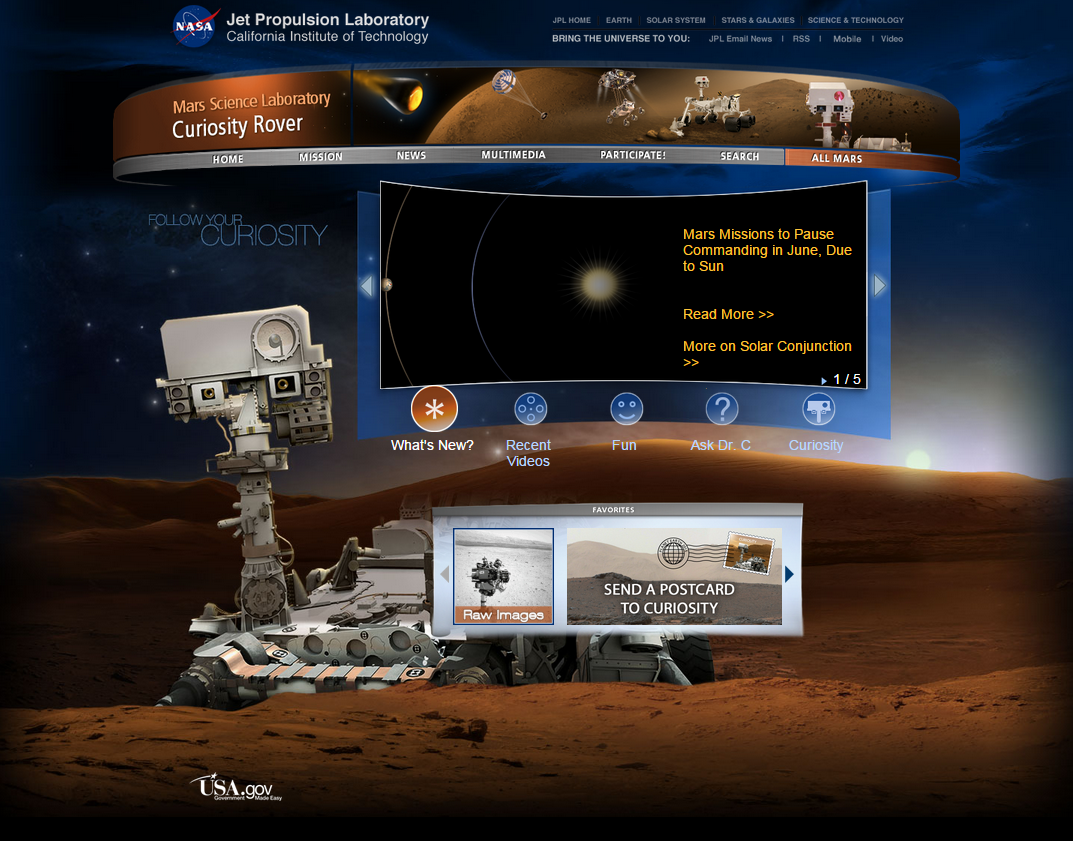 NASA – Lunar Reconnaissance Orbiter
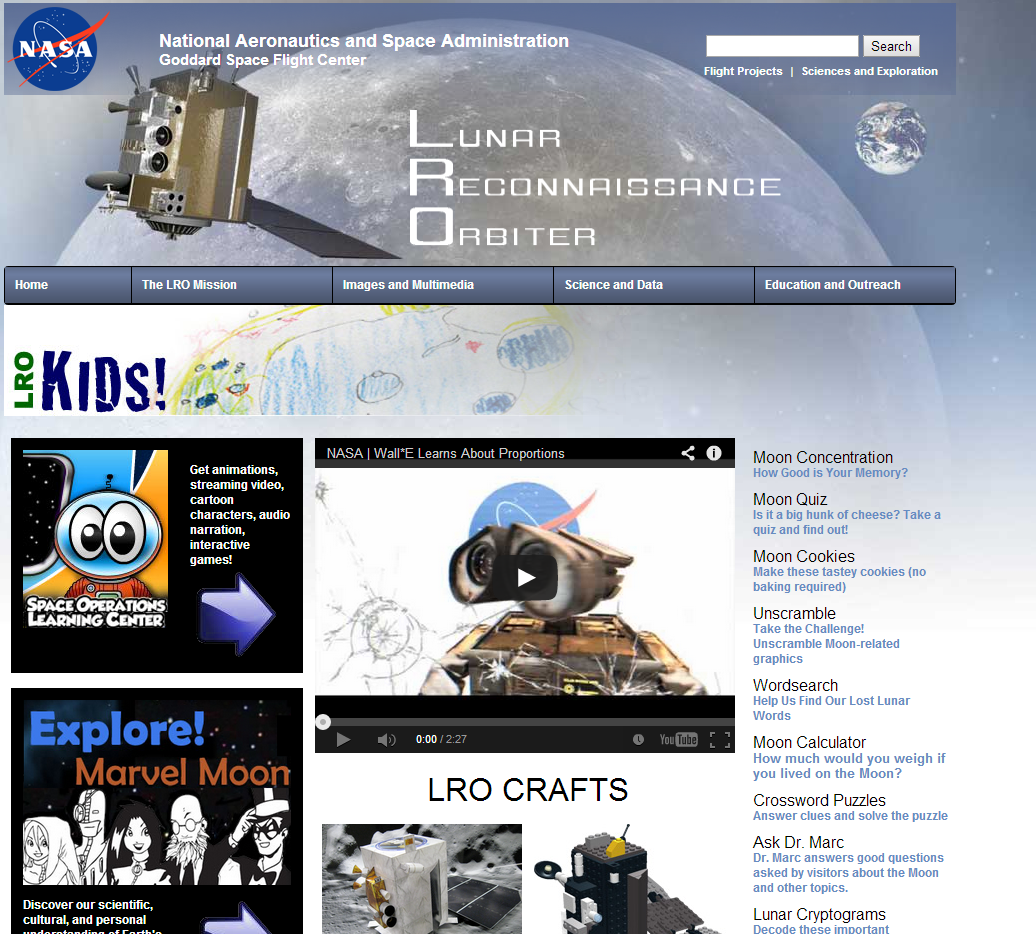 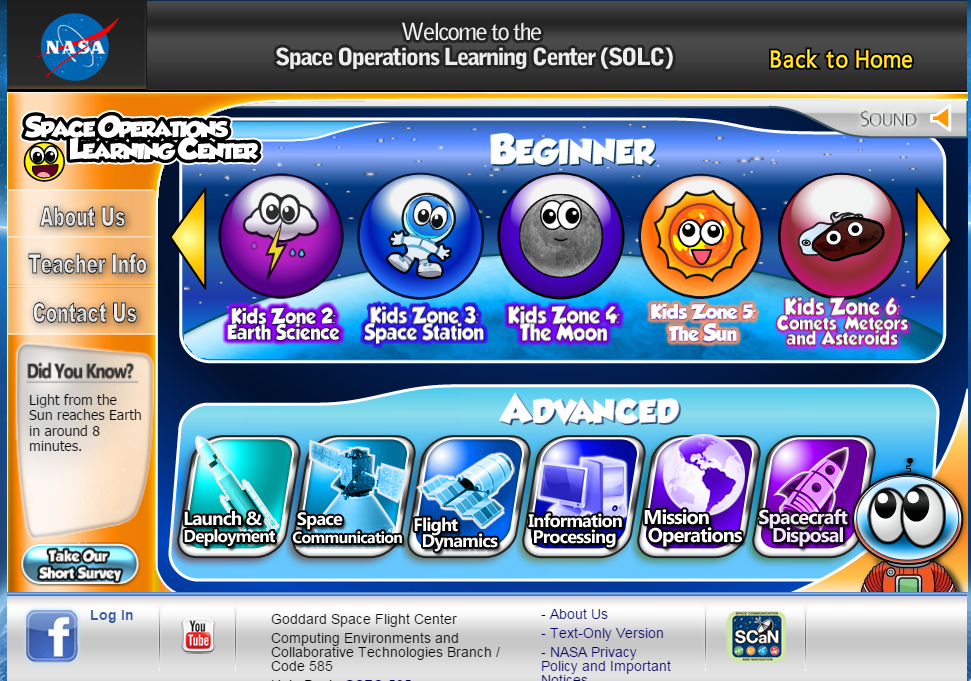 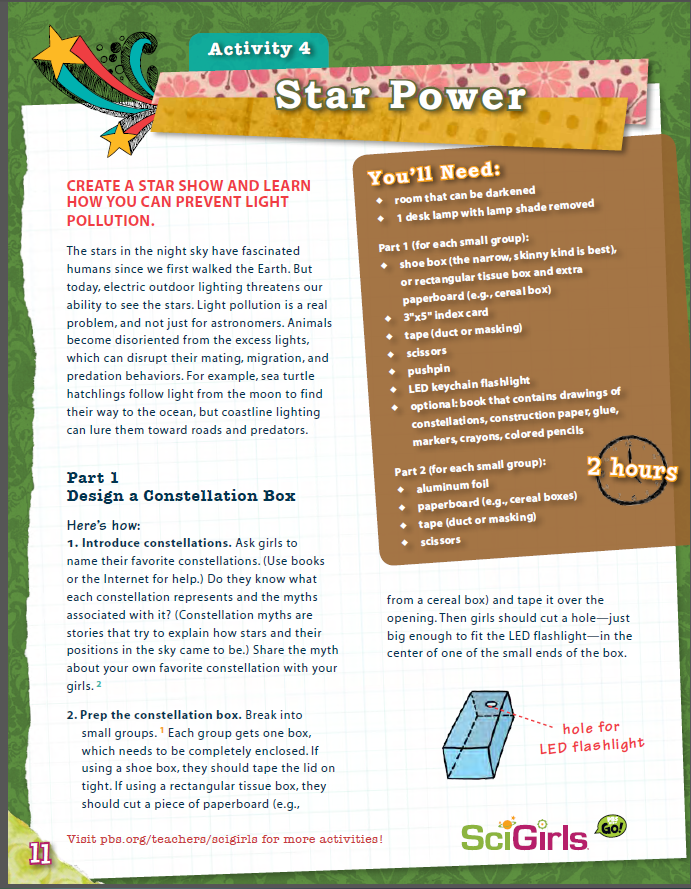 SciGirls Activities
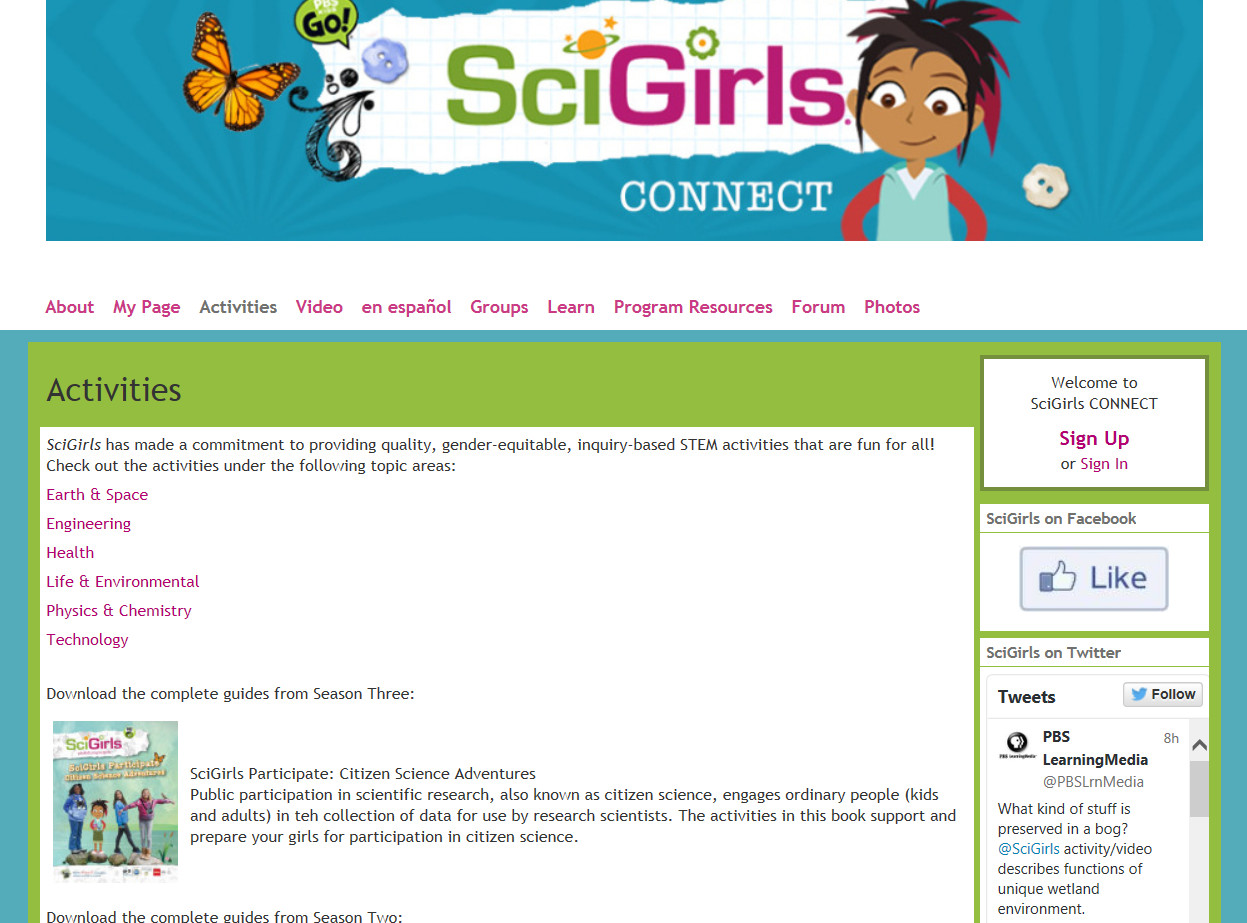 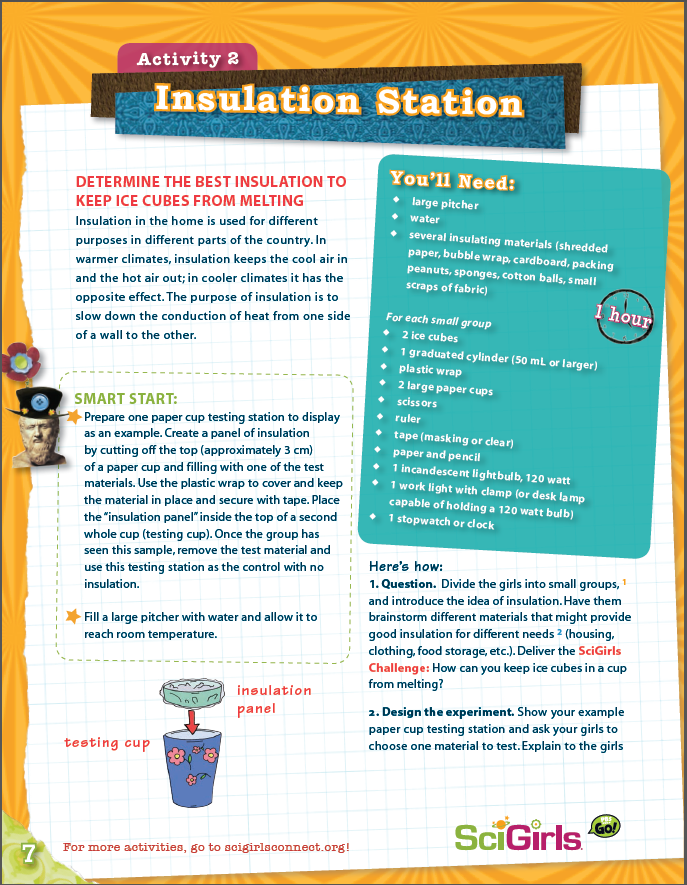 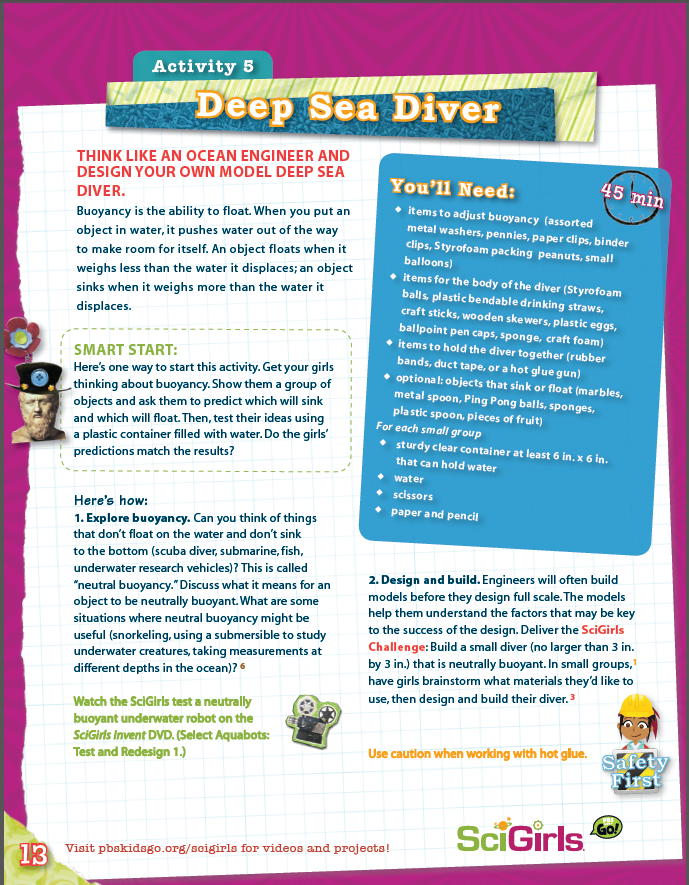 Lunar and Planetary Institute
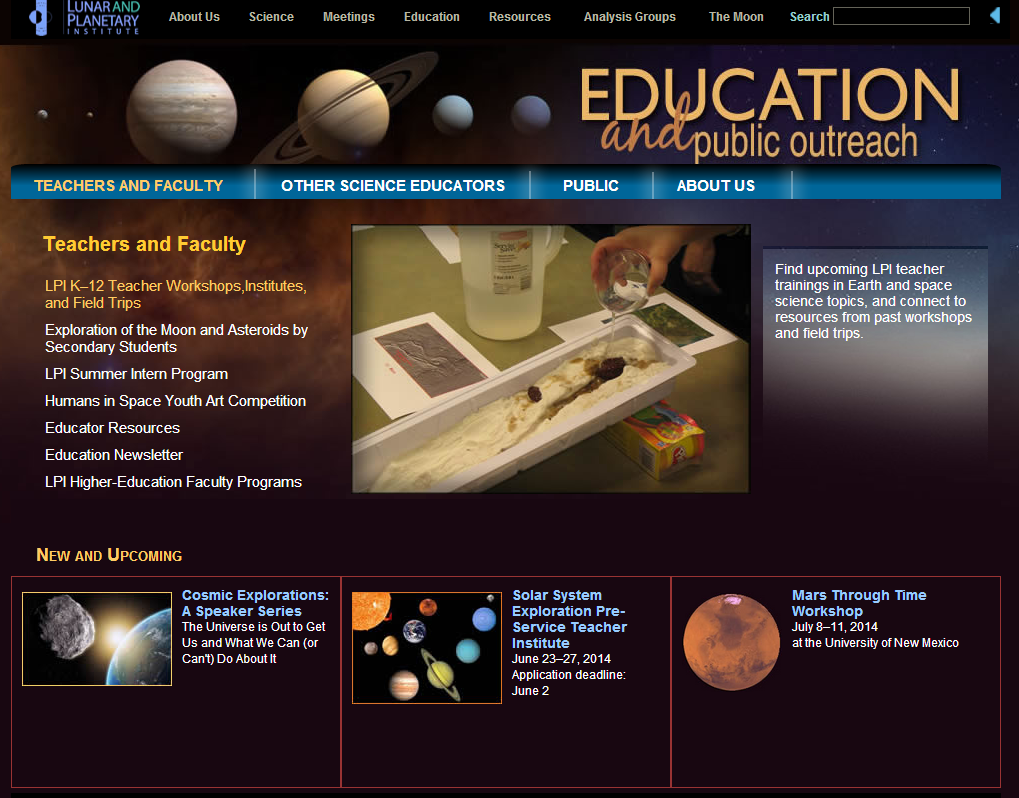 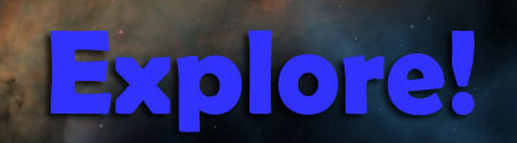 NASA Summer of Innovation
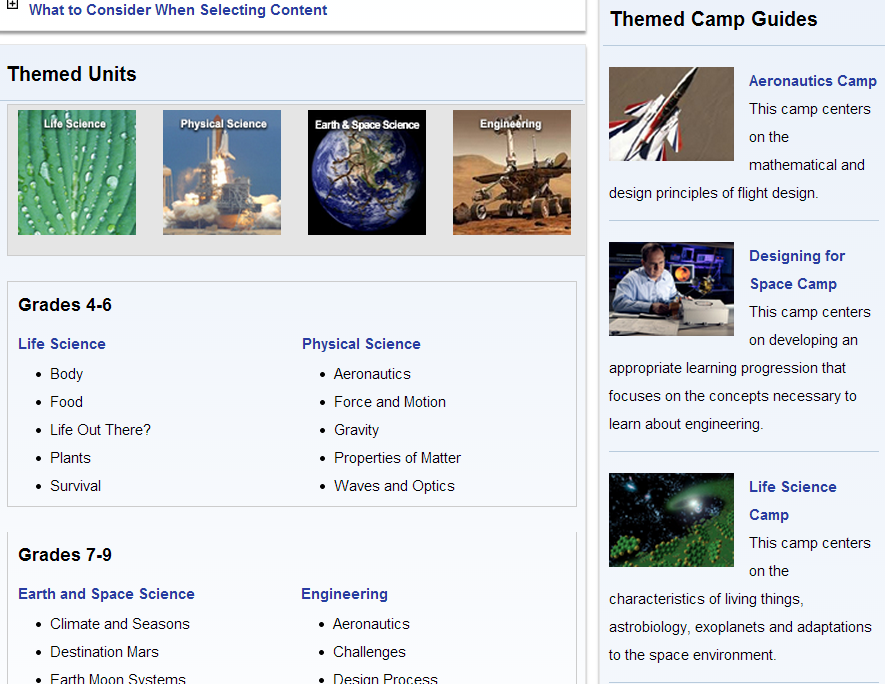 NASA Discovery Program
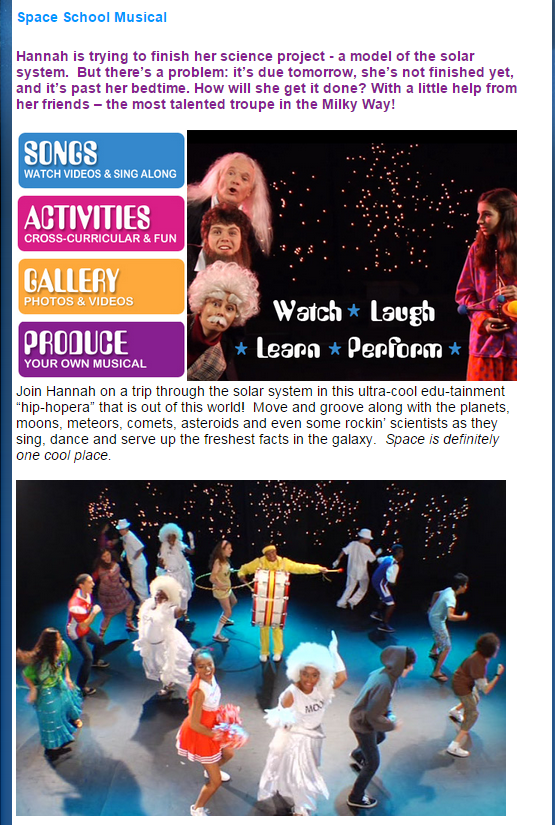 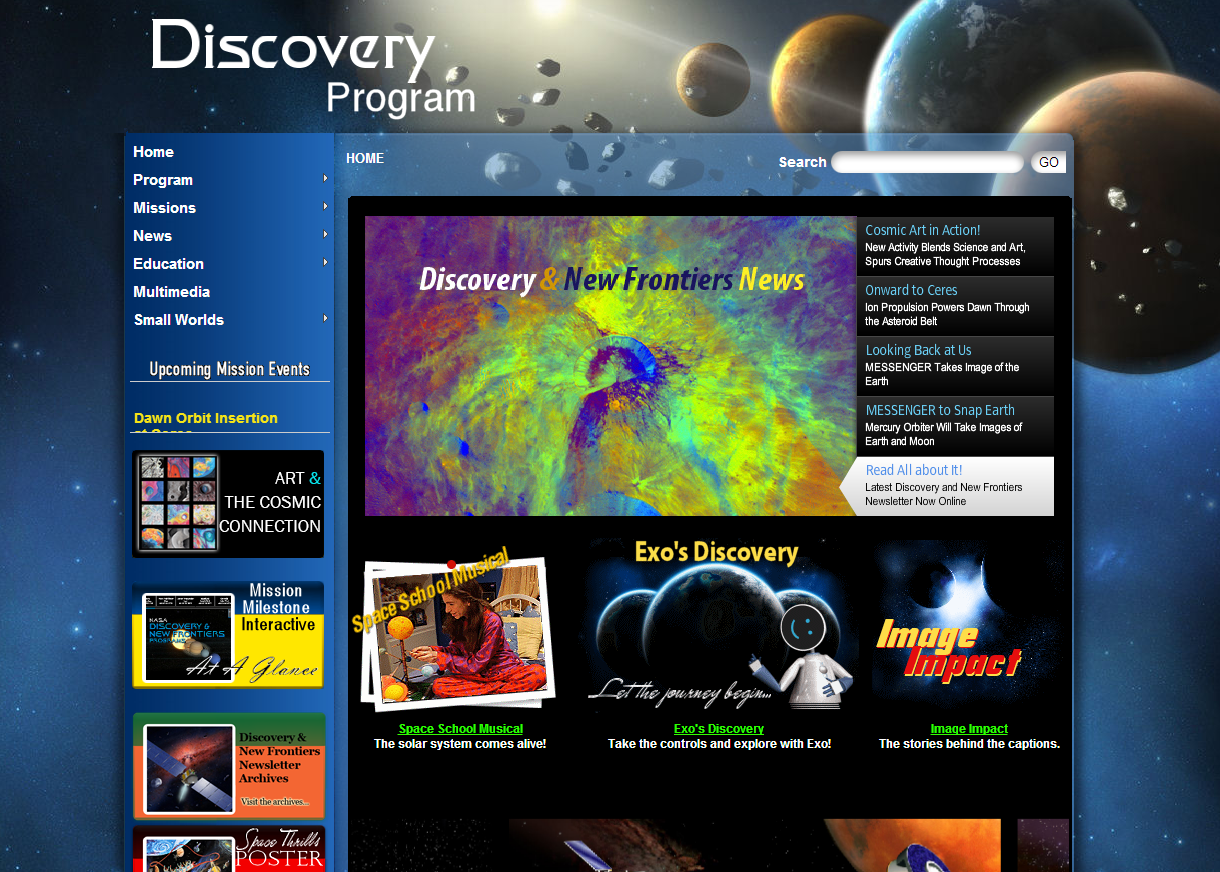 North Dakota Space Grant
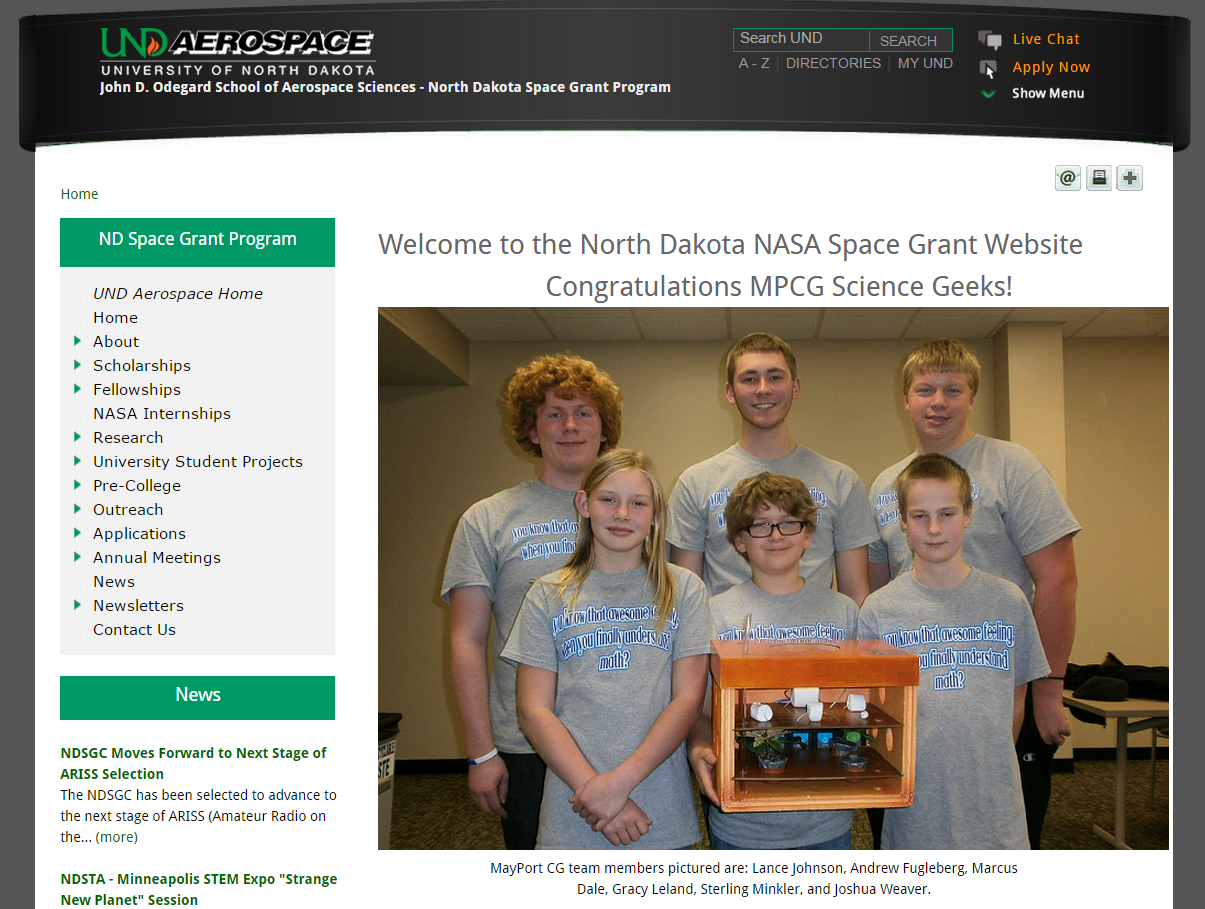 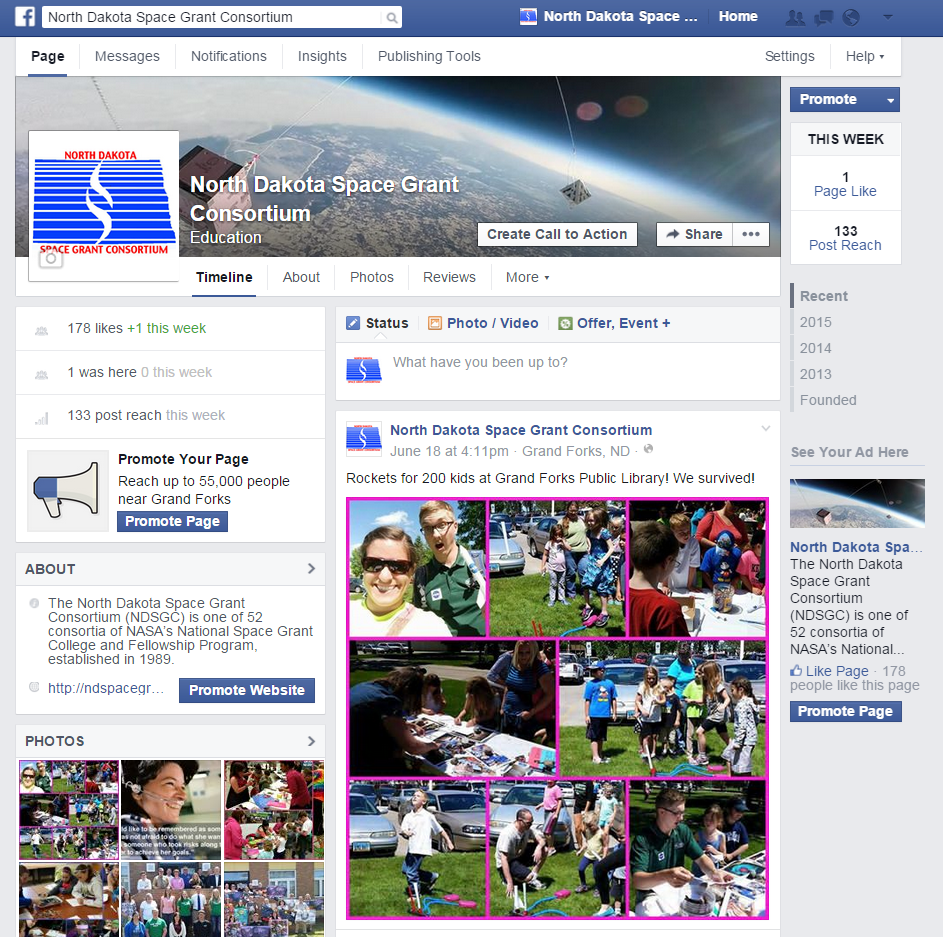 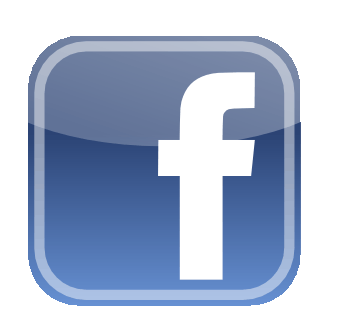 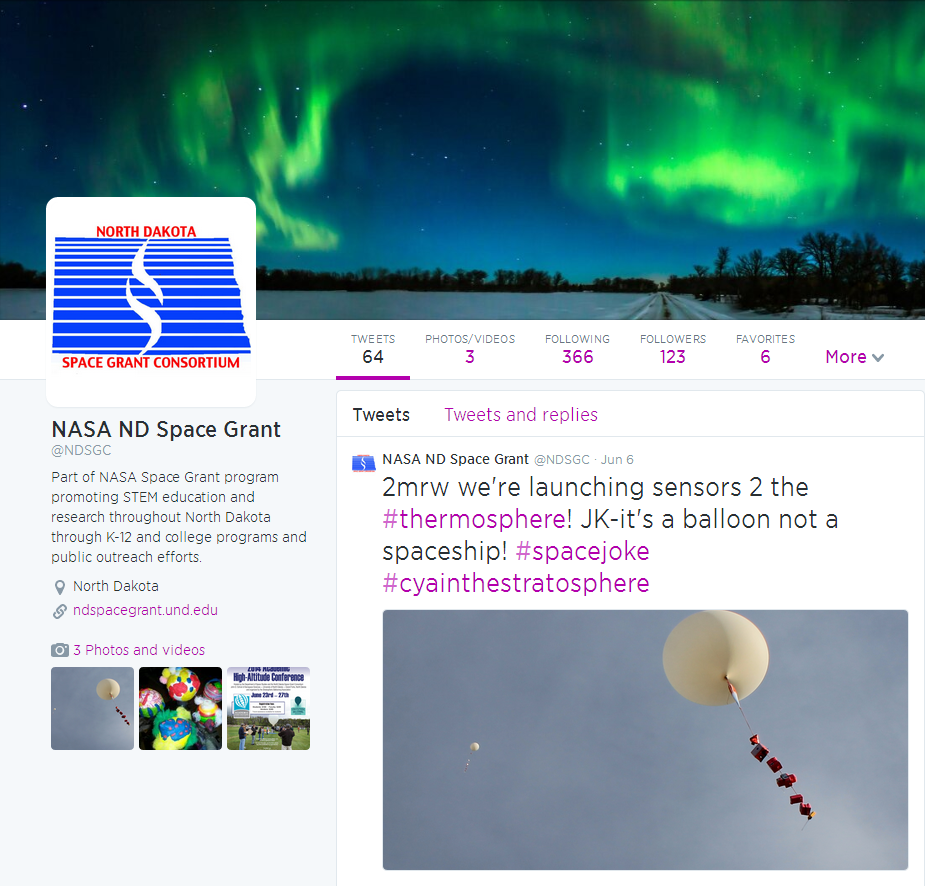 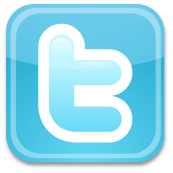 NDSGC K-12 Educator Email Listserv
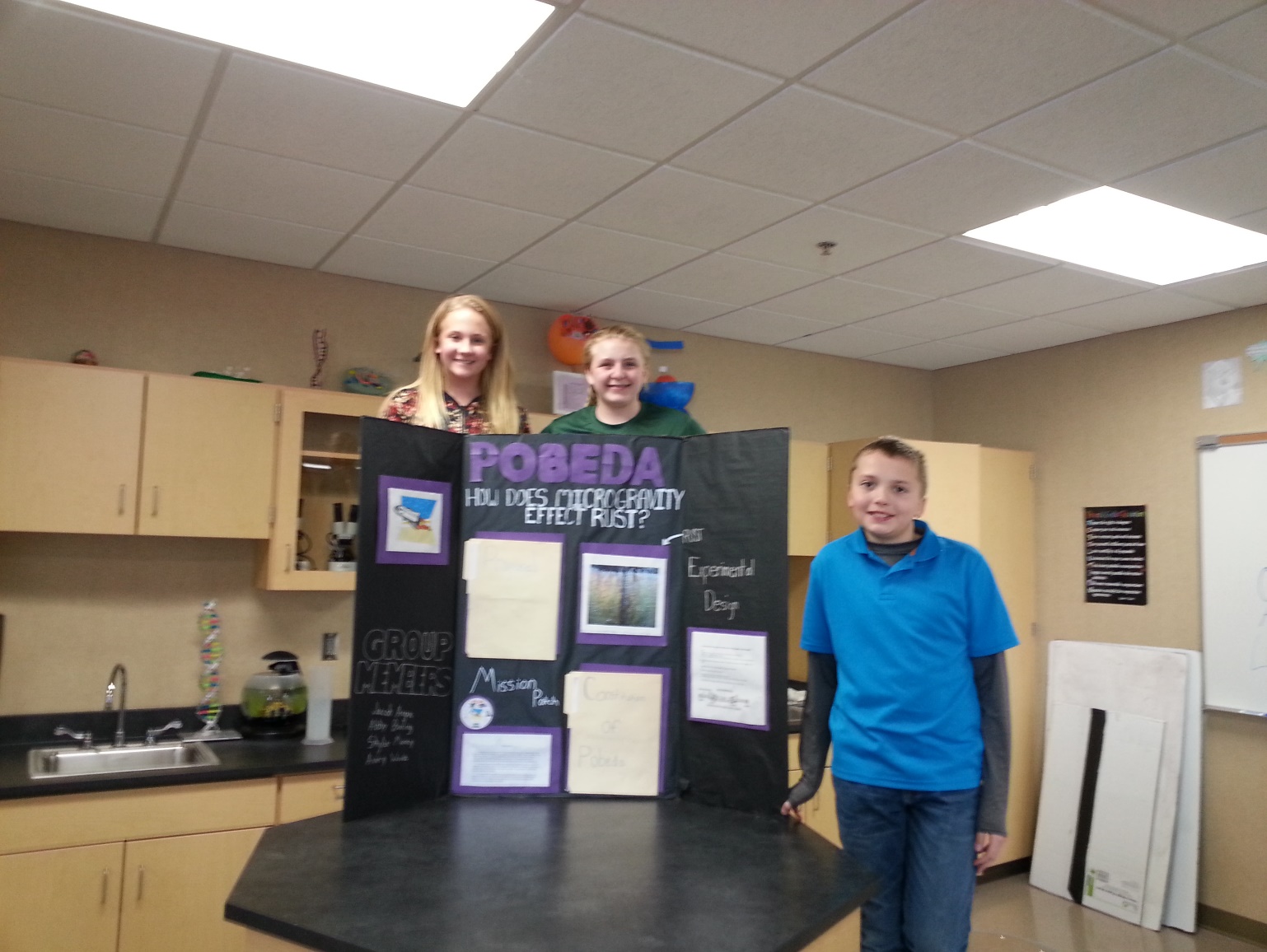 Workshop opportunities
New STEM education resources for the classroom
NASA student contests/team competitions
Professional Development opportunities
Emails ~once a week
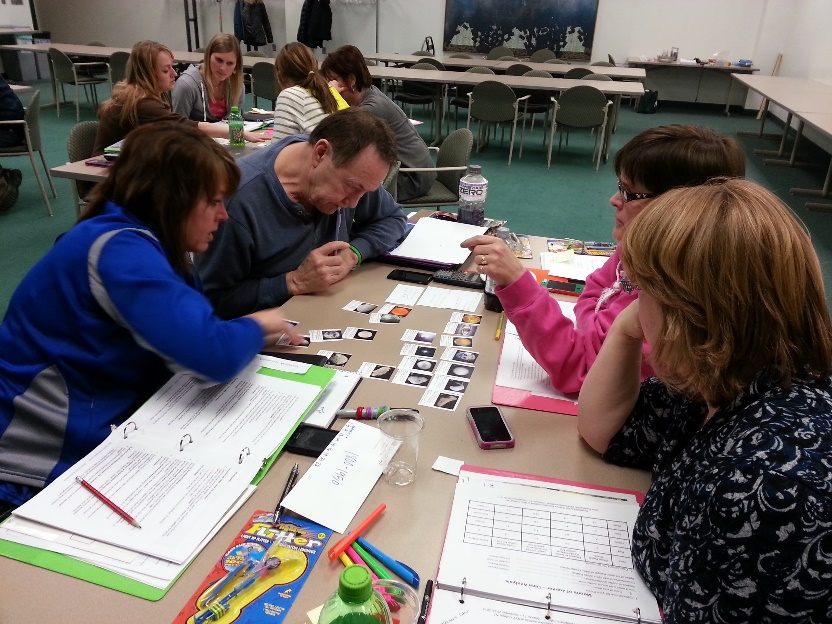 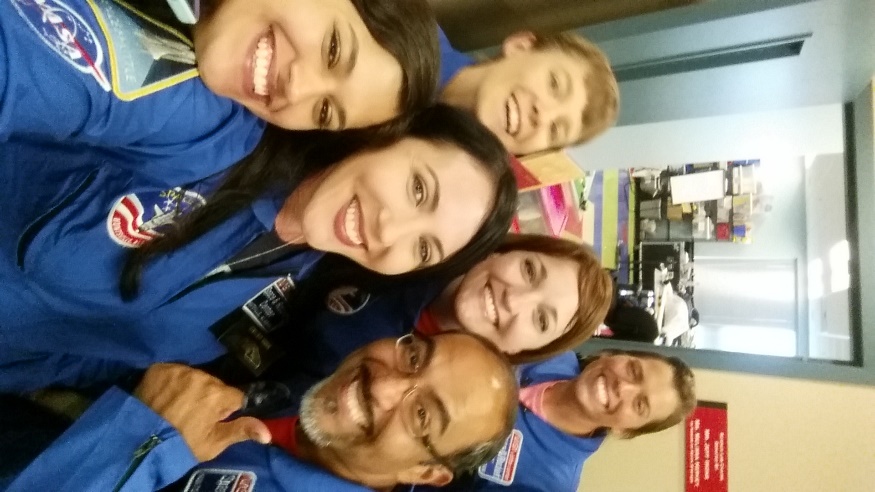 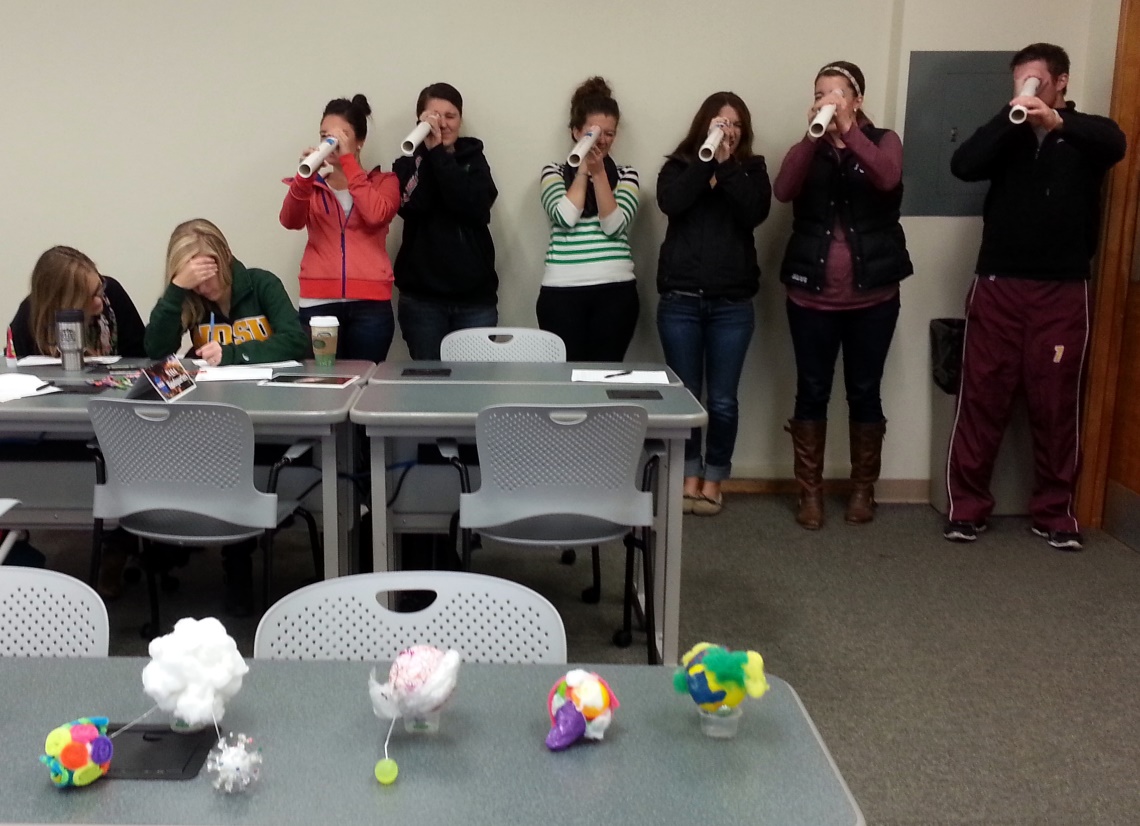 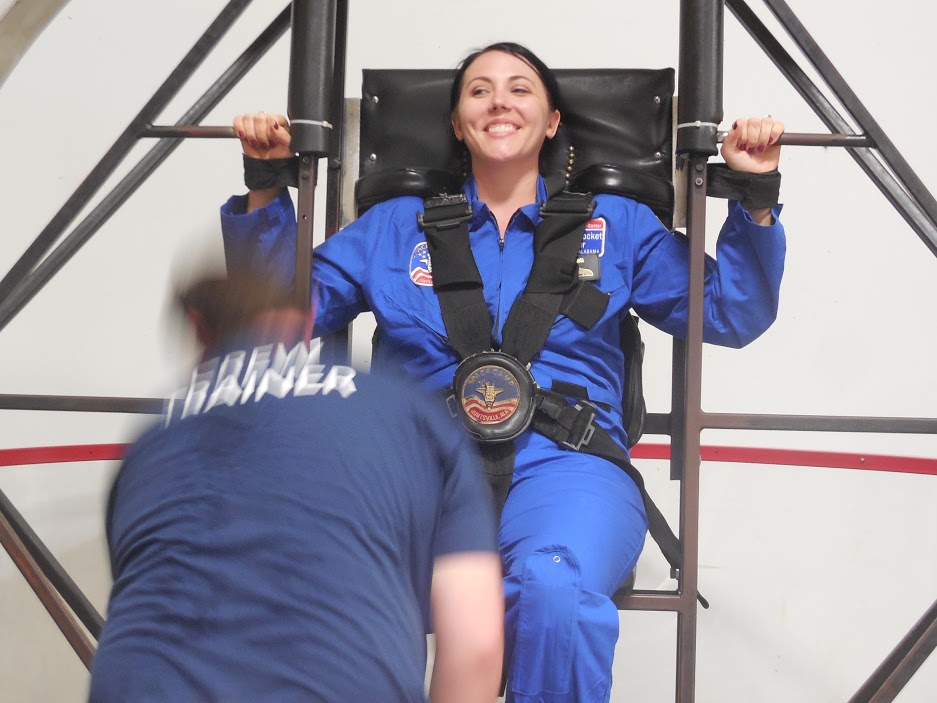 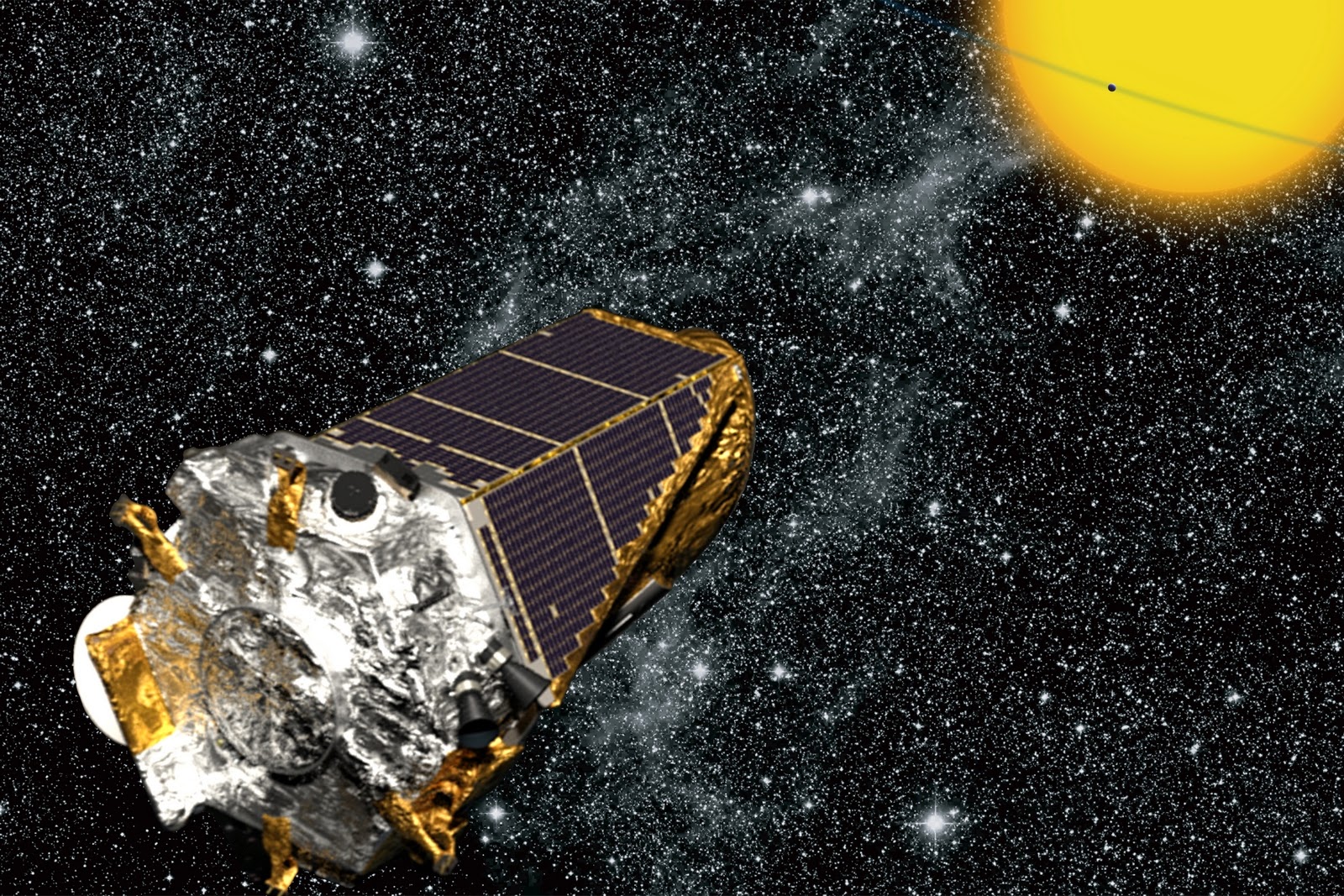 Strange New Planet
Work in NASA teams to collect data to plan missions and explore new worlds!
How Kepler Works
NASA Spacecrafts
Sort students by NASA Center
Assign student roles
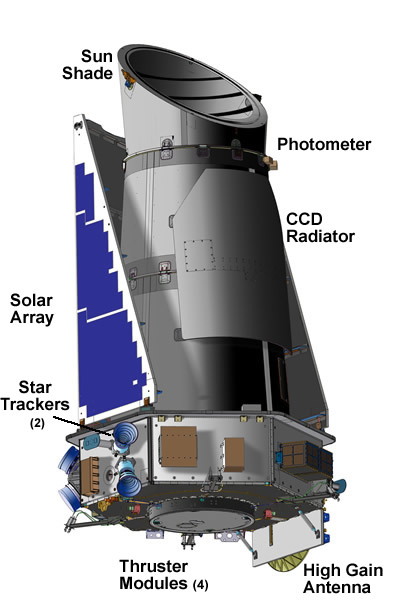 Your Role on the NASA Team
Astronomer
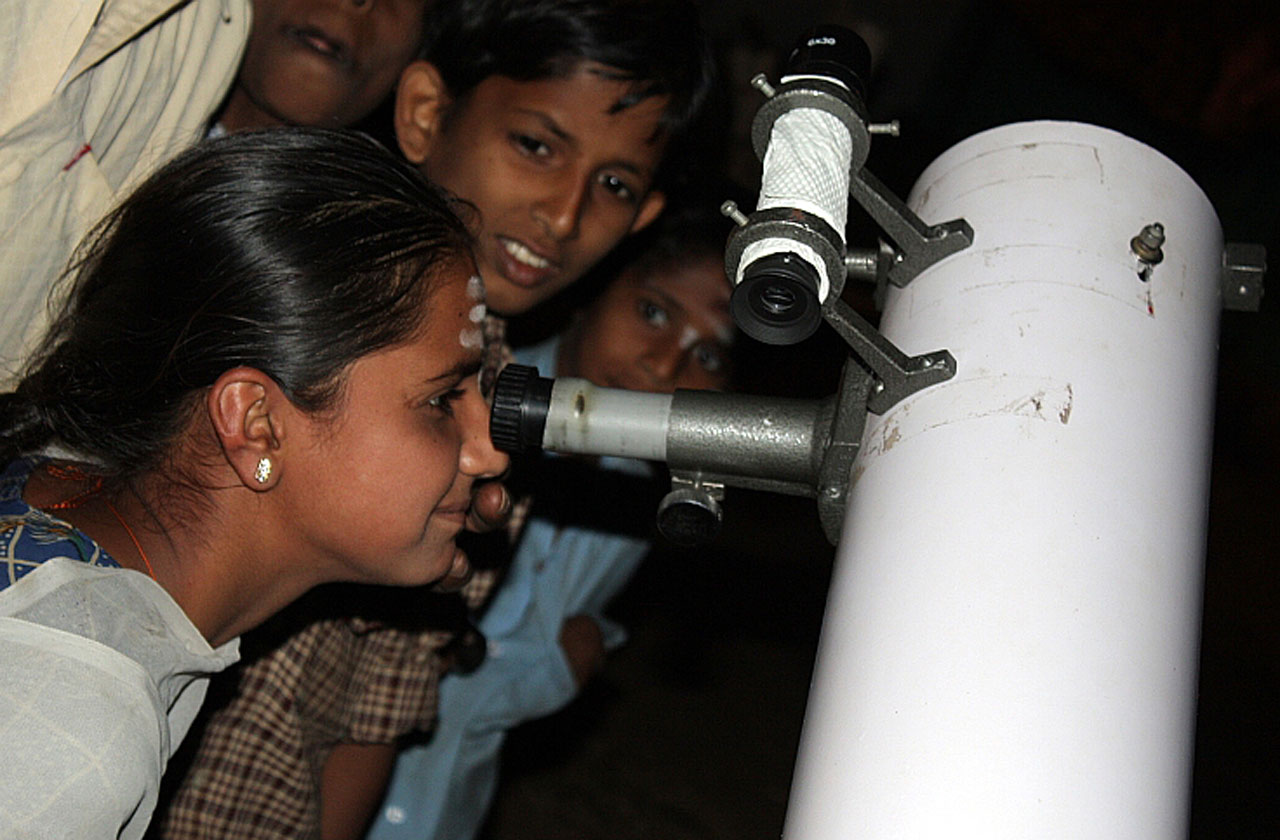 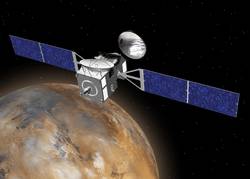 Orbiter
1
2
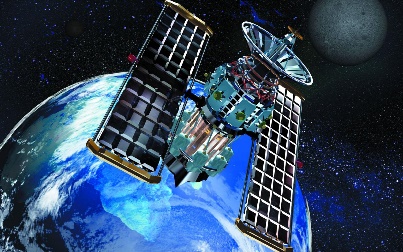 4
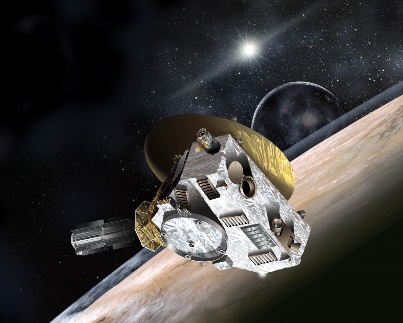 Mission Control
Flyby Spacecraft
3
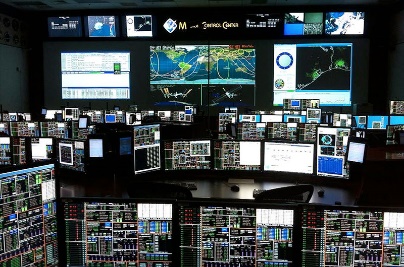 5
Satellite